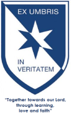 CAREERS  JOURNEY
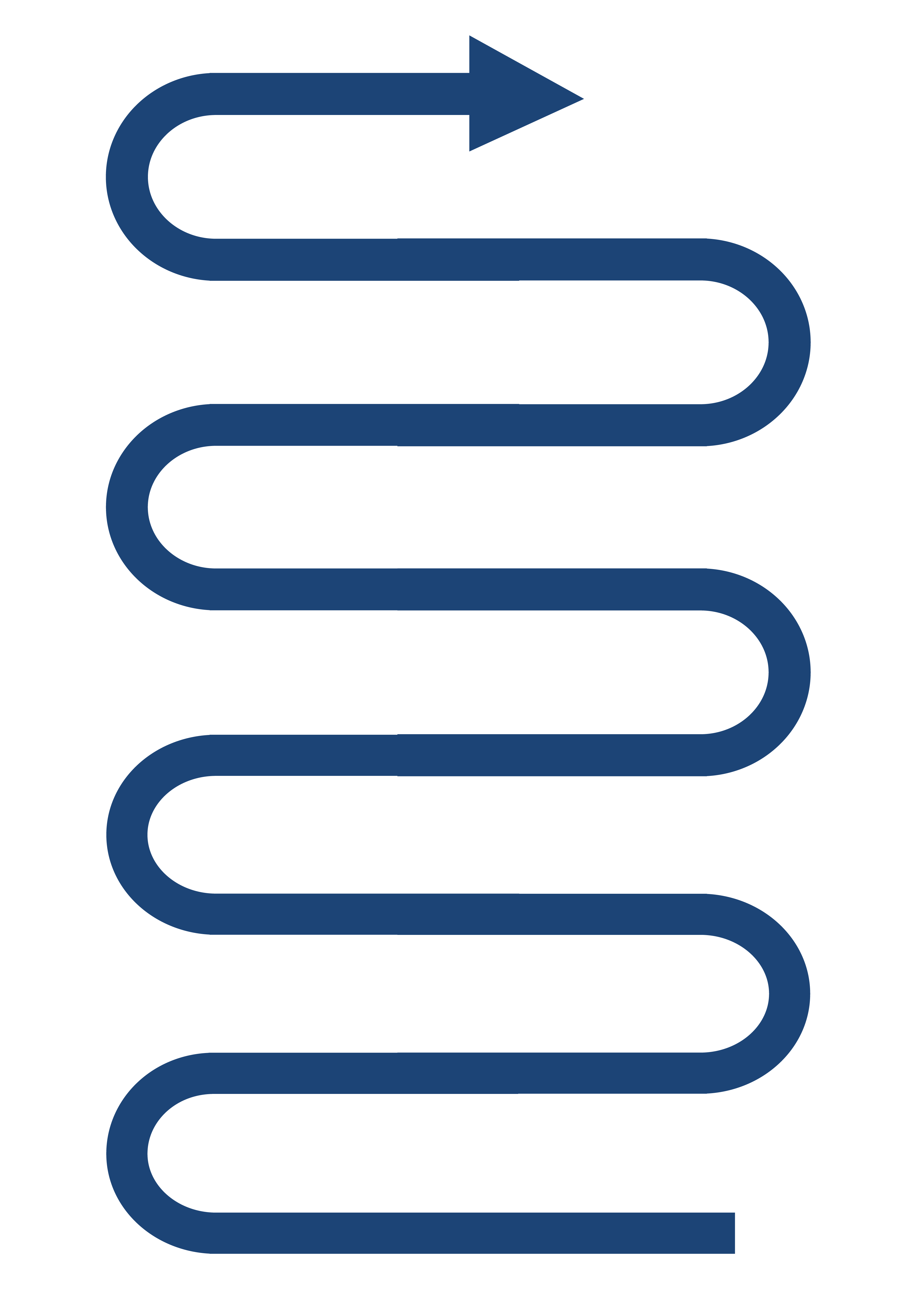 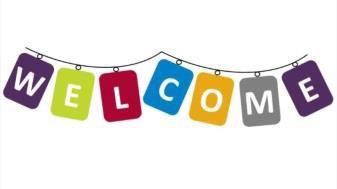 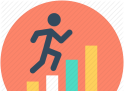 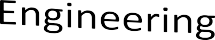 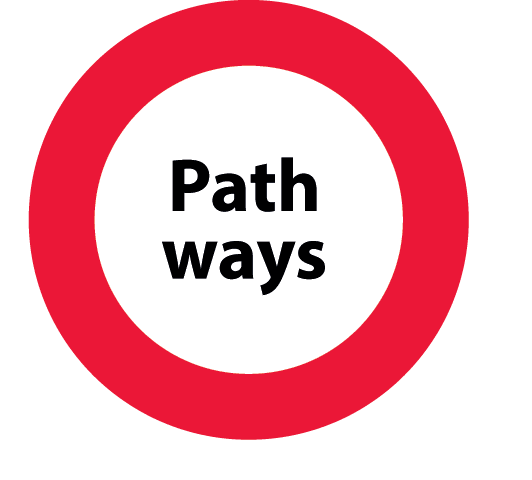 Week of On line activities
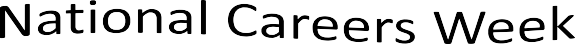 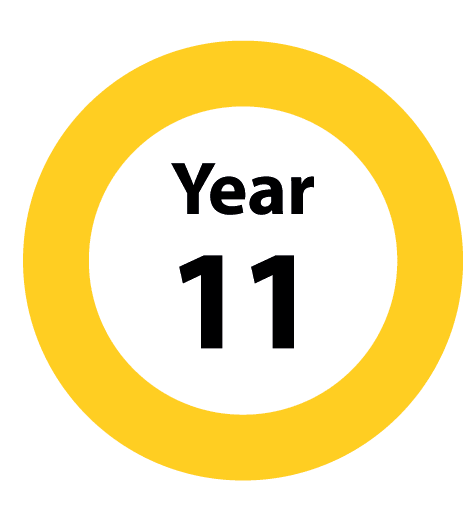 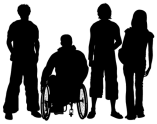 Post 16 Pathway choices
One to one Careers  advice-Group work Sector choices  College/Sixth form Applications
Job centre plus – interview skills & CV writing University Visits 
Open Evenings
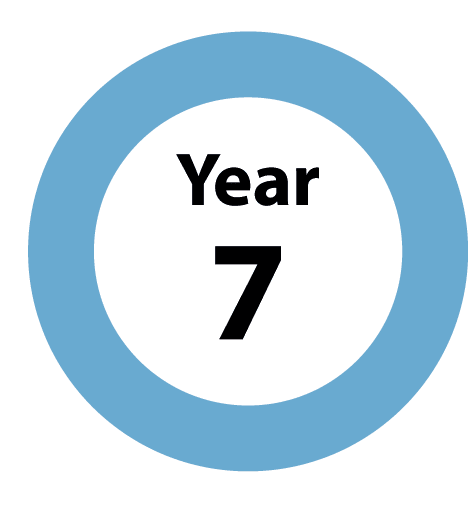 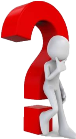 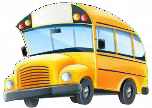 WHAT IS CEIAG 
Key skills 
My Dream Job
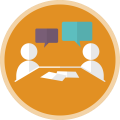 -
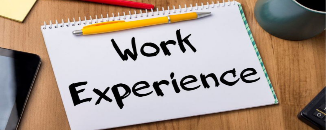 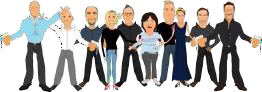 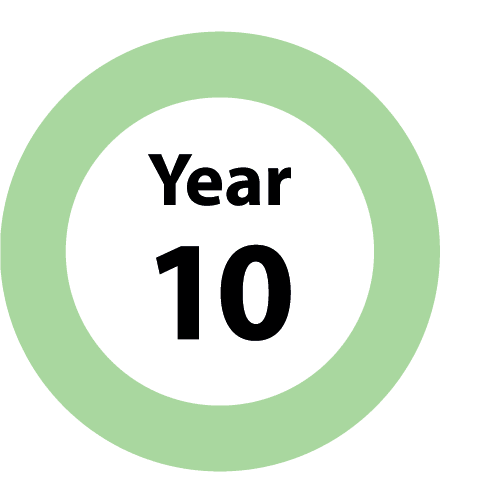 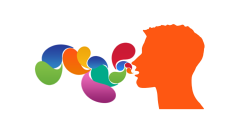 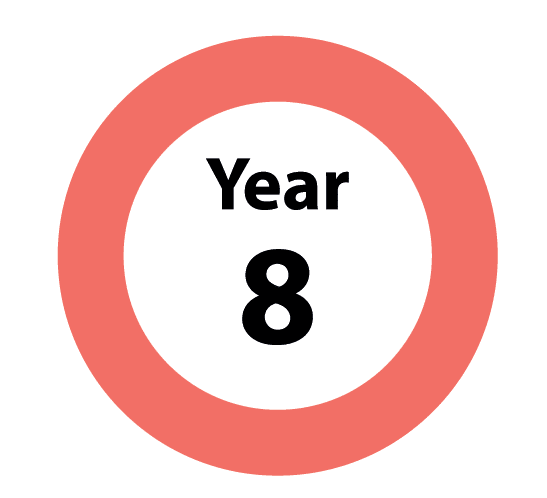 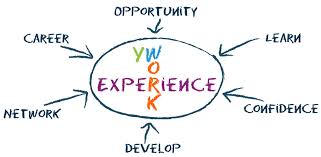 LMI-Labour Market
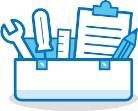 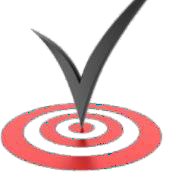 CREATIVE8
CAREERS & Aspiration 
My Dream Job
Work Experience 
One week placement
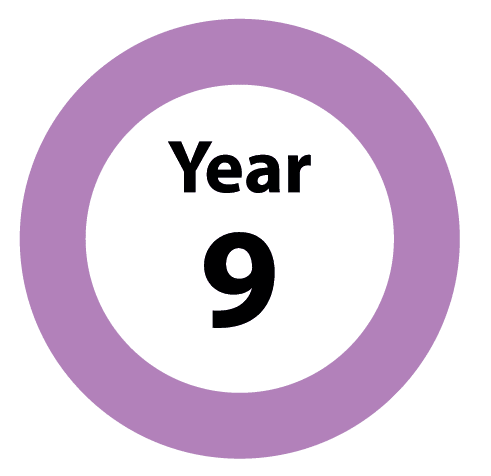 National Apprenticeship week
Option choices 
What subjects lead to what Jobs